আজকের ক্লাসে সবাইকে স্বাগতম
পরিচিতি
নাসরিন আকতার
সহকারী প্রধান শিক্ষক
মহামুনি এংলো -পালি উচ্চ বিদ্যালয়
রাউজান, চট্টগ্রাম।

G-mail Account : nasrinakther984@gmail.com
Facebook Account : nasrin.akter.714655
Cell : 01818848121
শ্রেণিঃ নবম 
বিষয়ঃ হিসাববিজ্ঞান
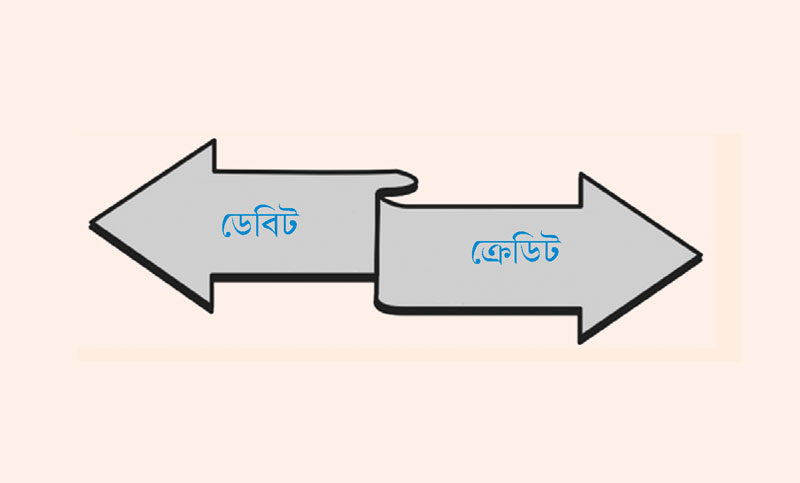 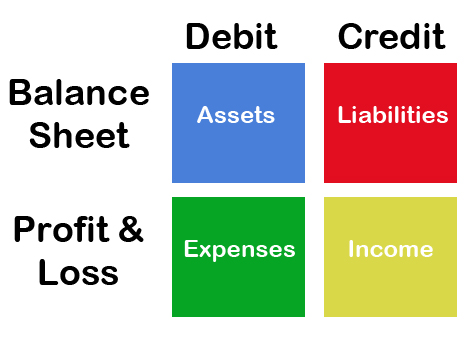 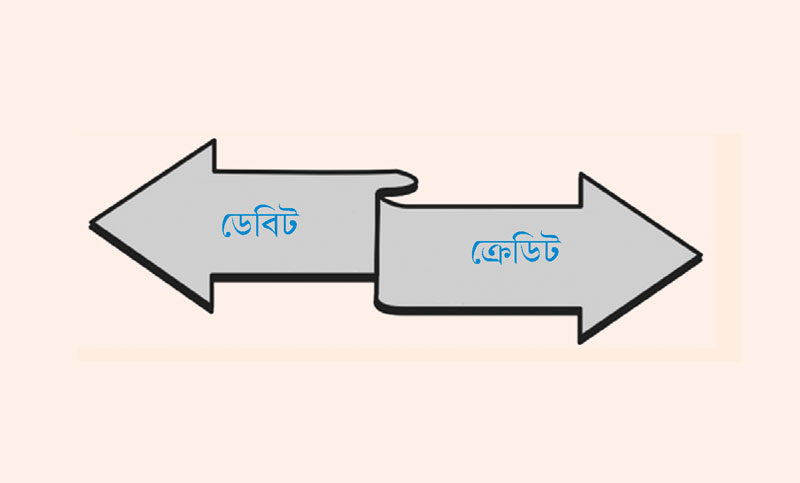 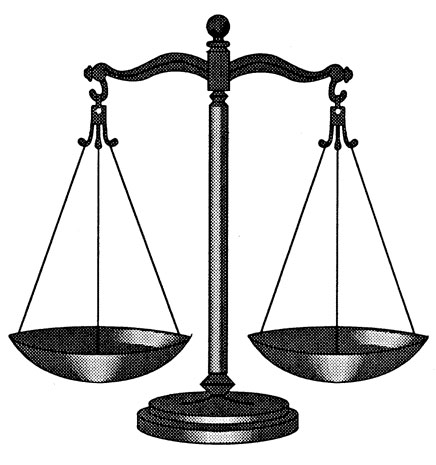 খতিয়ানের   উদ্বৃত্তগুলোকে কোথায় হিসাবভুক্ত করা হয়?
তাহলে আজকের পাঠ
রেওয়ামিল
শিখন ফল
এই পাঠ শেষে শিক্ষার্থীরা . . .
রেওয়ামিল কি তা বলতে পারবে। 
 রেওয়ামিলের ভুল গুলো বর্ননাকরতে পারবে। 
  রেওয়ামিলের উদেশ্য গুলো  ব্যাখ্যা করতে পারবে।
রেওয়ামিলের কয়টি ঘর ও কি কি ? 
৫টি। যথাঃ 
১। ক্রমিক নং ২। হিসাবের নাম ৩। খতিয়ান পৃষ্ঠা ৪। ডেবিট টাকা ও ৫।ক্রেডিট  টাকা
রেওয়ামিলের উদ্দেশ্য  
 যথাঃ
রেওয়ামিলের ভুলকে প্রধানত কয় ভাগে ভাগ করা যায়? 
২ ভাগে। যথাঃ
করনিক ভুল কত প্রকার? 
৪ প্রকার। যথাঃ
রেওয়ামিলের প্রস্তুতের ফলে সহজেই ভুল উদ্ঘাটিত হয় এবং ভুল সংশোধনের প্রয়োজনীয় পদক্ষেপ গ্রহন করা যায় । যে সব ভুল রেওয়ামিলে ধরা পড়ে তা ৬ প্রকার । যথাঃ
দলীয় কাজ
রেওয়ামিলে কোন কোন ভূল ধরা পড়ে এবং কোন কোন ভূল  ধরা পড়ে না ?
মূল্যায়ন
১। রেওয়ামিল কাকে বলে ?
২। রেওয়ামিল এর উদ্দেশ্য কী ?
৩। রেওয়ামিল এর ঘর কয়টি ?
৪। রেওয়ামিল এ কি কি ভূল ধরা পড়ে ?
৫। রেওয়ামিল এ কি কি ভূল ধরা পড়ে না ?
বাড়ির কাজ
নিম্ন লিখিত হিসাবের উদ্বত্ত গুলো দিয়ে একটি রেওয়ামিল প্রস্তুত করে করবে।
ক্রয়১০০০০ টাকা , বিক্রয়  ২০০০০ টাকা , দেনাদার ৩০০০০ টাকা, পাওনাদার ২০০০০টাকা, মূলধন ৫০০০০ টাকা, বেতন ৫০০০ টাকা , বিজ্ঞাপন ১০০০০ টাকা আসবাবপত্র ২০০০০ টাকা, বিদ্যুৎ বিল ২০০০ টাকা, বাট্টা ১৫০০ টাকা, কমিশন ১৫০০ টাকা, প্রারম্ভিক মজুদ পণ্য ১০০০০ টাকা
ধন্যবাদ